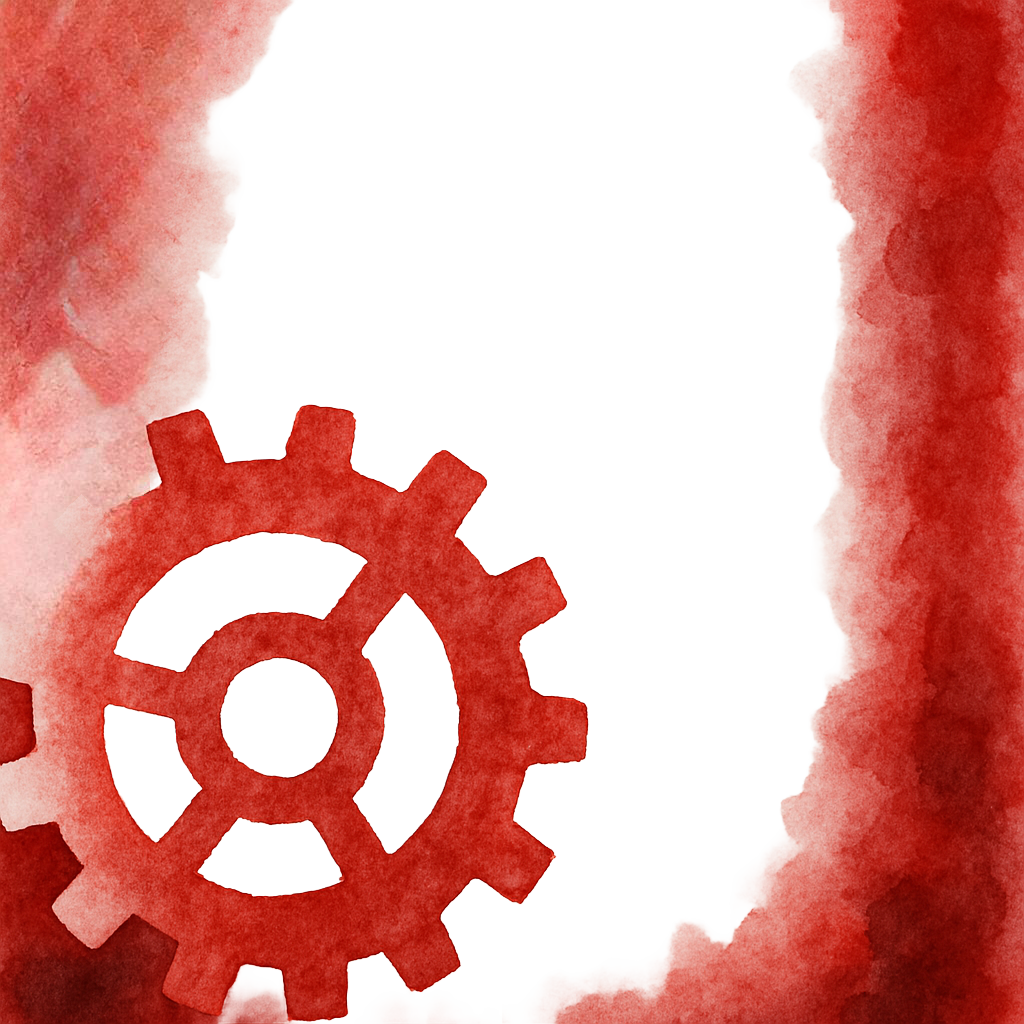 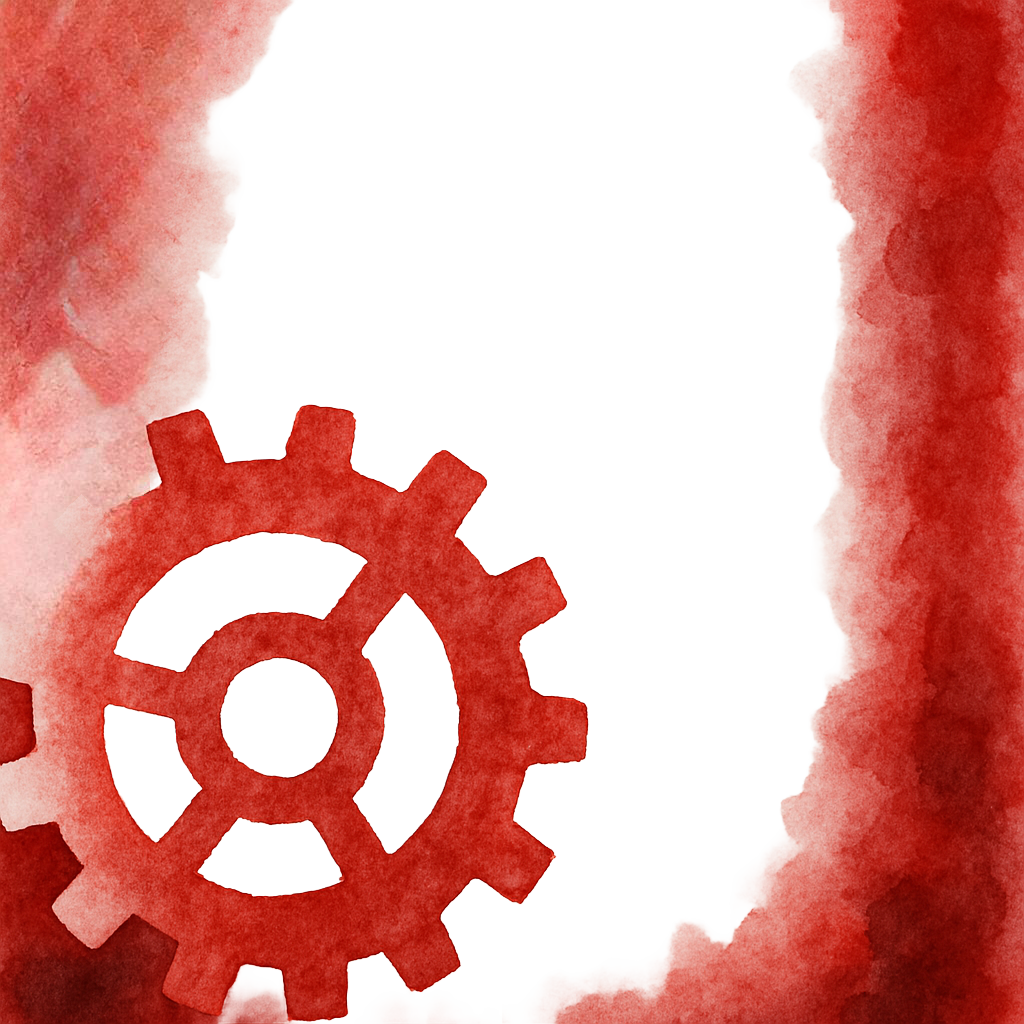 AI and
Accessibility Working Group
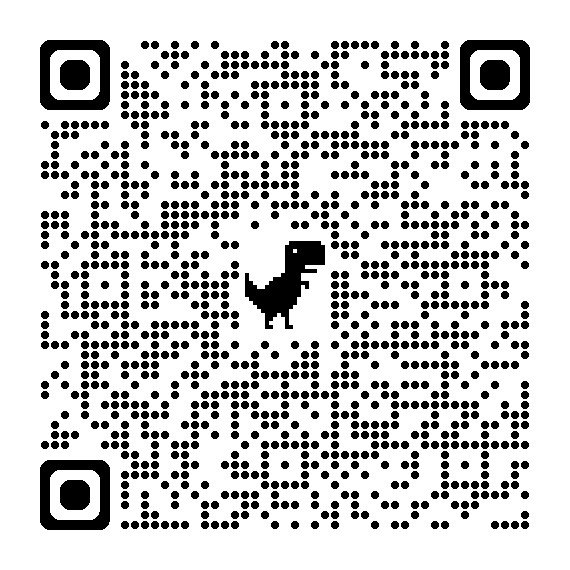 aa Valdivia, Jennifer Zenovich, Li-Ling Chen, Ian Pollock, Dale Ireland, and Katie Bramlett